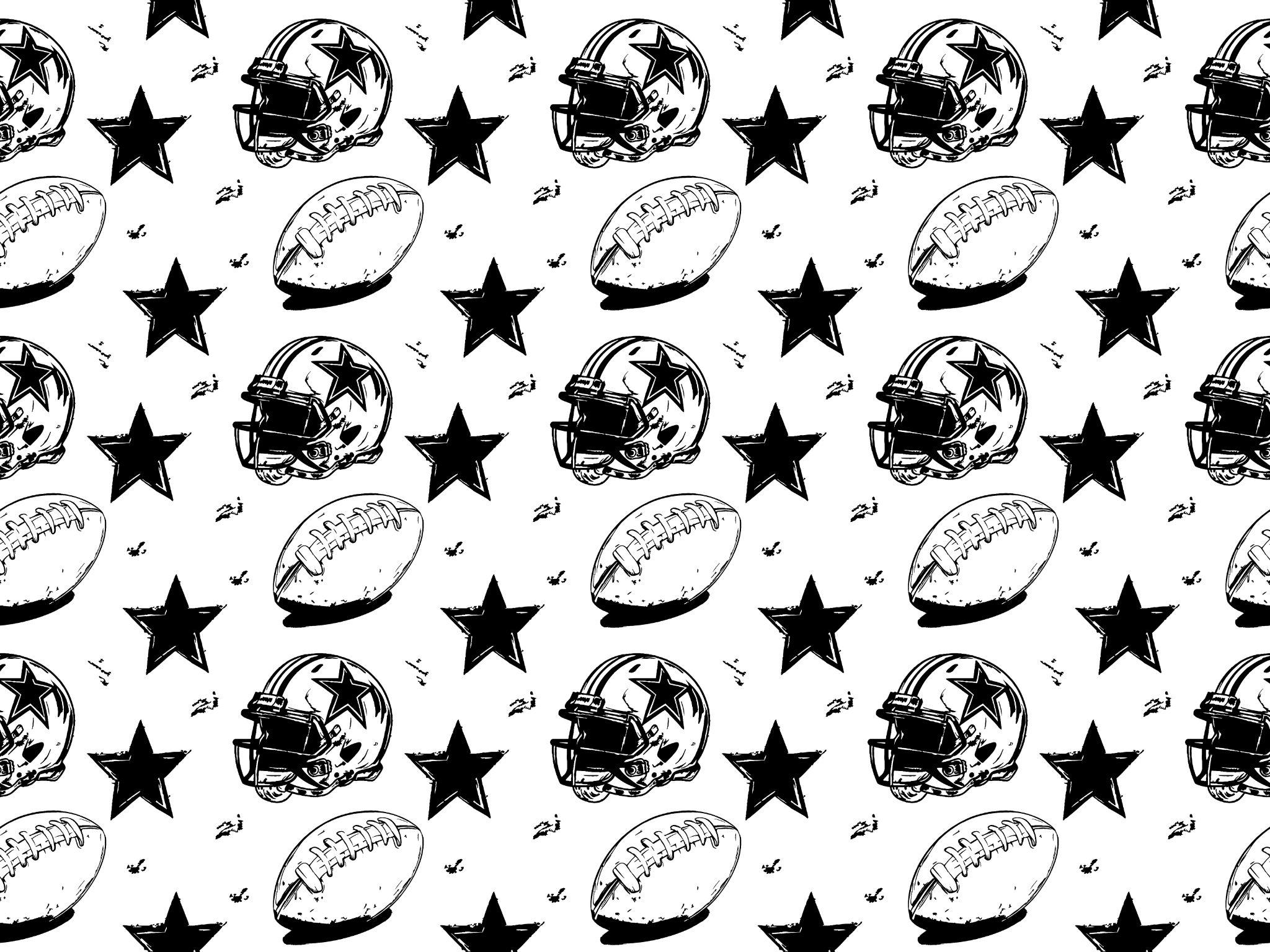 TEAM
TEAM